Emotional Awareness
Understanding our emotions
‘Before you put yourself in someone else’s shoes, you might first take a good look at your own 
footwear!’
				
Kira Newman
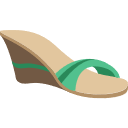 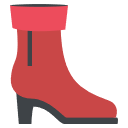 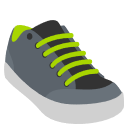 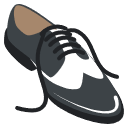 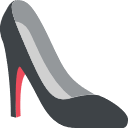 Self-awareness: A definition
The ability to focus on yourself, and understand how your actions, thoughts, or emotions are in tune with your inner values and beliefs.
The ability to monitor your OWN emotions and thoughts from moment to moment is key to understanding yourself better.
Integral to self-awareness is emotional awareness!
This means being aware of your emotions and 
how they affect you and those around you.
Being aware of your OWN thoughts and feelings will help you  identify emotional signals in others. It will improve your ability to empathise with other people.
Research by the Yale Center for Emotional Intelligence  shows that emotions influence our:
Emotions can help or hinder us
So to prevent a single strong emotion from taking over we must learn to:
The Yale Center for Emotional Intelligence has developed two tools to help you become aware of and regulate your emotions:
The Mood Index used in WYS is adapted from the Center for Emotional Intelligence’s Mood Meter.
Recognise: Mood Index
Naming it can tame it.  
 It provides us with a ‘language’ to talk about our feelings.
High energy 
High pleasure
High energy 
Low pleasure
The amount of effort the emotion
 involves.
Can you write three
examples of an  
emotion that fits 
in each
 colour in the mood index?
Low energy 
High enjoyment
Low energy 
Low enjoyment
Enjoyment: How good does the emotion feel?
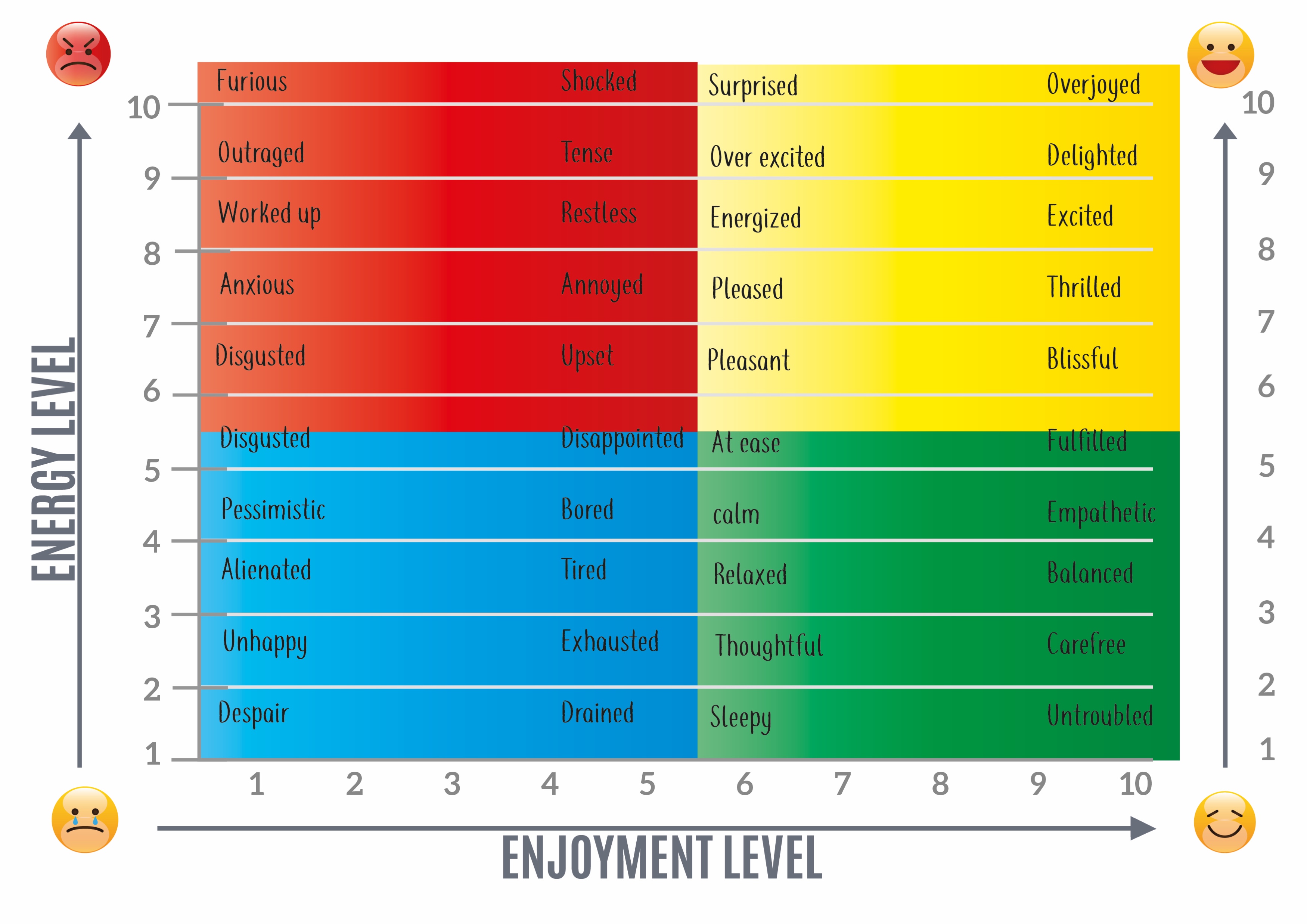 How many did you 
manage to get from this
 list?
Regulate
The Yale Center for Emotional Intelligence developed an approach called the:
RULER WORKSHEET
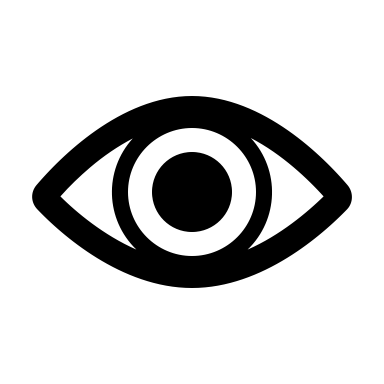 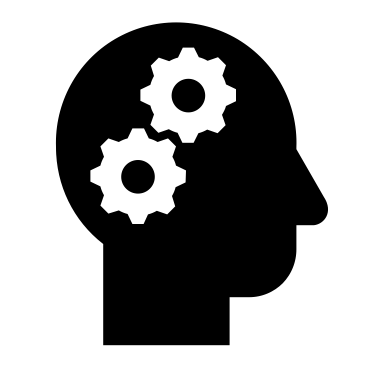 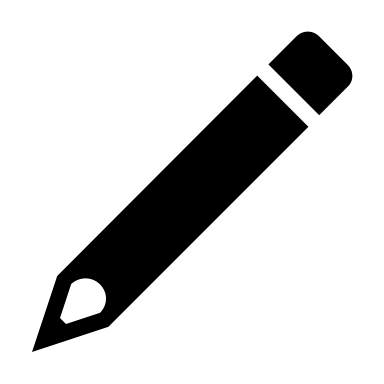 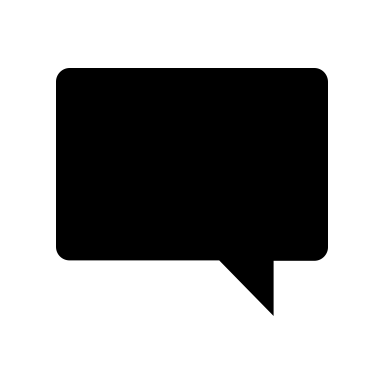 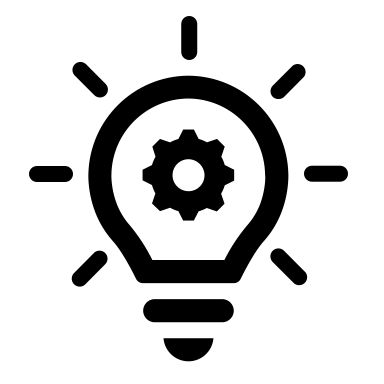 Exercises to regulate our emotions
Mindfulness
‘Mindfulness is awareness that arises through paying attention, on purpose, in the present moment, non-judgementally.’ 
								- Jon Kabat-Zinn
Activities to practice mindfulness are:
What am I feeling? 
What can I hear?
[Speaker Notes: Mindfullness is a mental training practice that involves focusing your mind on your experiences 
(like your own emotions, thoughts, and sensations) in the present moment. 
IF we can acknowledge our emotions and how they manifest inour bodies we can better identify them when in the moment and know how to manage them.]
SBLR

Stop

Breathe

Listen
Respond
[Speaker Notes: Stop… Take your self  away from the situation for a moment. 
Breathe…. Breathing helps the body relax so that you  can calm yourself. 
Listen… Practice your Mindfulness.  Listen to what you are feeling, acknowledge it. Why are you feeling this way? 
Respond… What  can you do so you can respond to the situation in a way that is not destructive or hurtful to yourself and the other person.]